Mesila registrisse kandmisest ning seal peetavate perede arvu ning selle muutusest teavitamise kord.
Kiido Levin
Põllumajanduse Registrite ja Informatsiooni Amet
Registrite osakond 
osakonna juhataja

26.03.2022
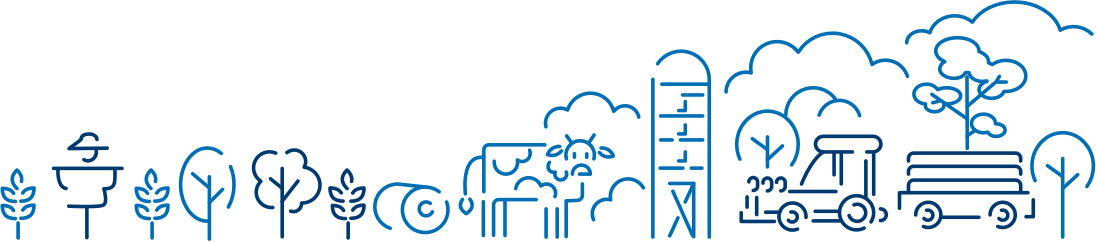 Seadusandlusest
Loomatervise määruses 2016/429 – artikkel 4 sätestab „maismaaloomad“ mõiste - linnud, maismaaimetajad, mesilased ja kimalased.
Loomatervise määruse artikkel 84 – sätestab kohustuse teavitada tegevusest enne tegevuse alustamist teavitada (s.h anda registrile teave peetavate maismaaloomade (mesilasperede) arvu ja nende muutuste kohta.
Maaeluministri määrus nr 74  - 2021 aastast  - artikkel 1 lg 6 „Individuaalselt identifitseerimata loomade ning mesilas- ja kimalasperede kohta esitatakse andmed loomarühma suuruse või perede arvu muutumise kohta kuu viimase kuupäeva seisuga sündmusele järgneva kuu 5. kuupäevaks.“
Tegevused
Mesila registrisse kandmine (enne tegevuse alustamist)
Tegevuskoha andmete muutmine
Tegevuskohas tegevusest ajutine loobumine
Tegevuskohas tegevusest loobumine

Esmalt tuleb valida esindatav, kelle nimel toiminguid tehakse. 
Seejärel valida Registrid > Tegevuskohaga seotud taotlused ja teavitused > Majandustegevusteade/Loomapidamisega tegelemise teade

Mesilasperede arvu teatamine.
Esmalt tuleb valida esindatav, kelle nimel toiminguid tehakse. 
Seejärel valida Registrid > Loomade register > Alusta uut taotlust > Tegevuskohas peetavate loomade arvu teatamine

Juhime tähelepanu, et perioodil 01.05-16.05.2022 saab taotleda registrisse kantud mesilasperedele mesilaspere toetust. Toetust antakse mesilaspere kohta, keda taotleja 30. aprilli 2022. a seisuga registri andmetel pidas ning kelle pidamisest ta teavitas registrit hiljemalt 05.05.2022. a. Mesilad, kus mesilaperesid peetakse, peavad olema registrisse kantud hiljemalt 30. aprillil 2022. a. Pärast 30. aprilli registrisse  kantud mesilatele 2022. aastal toetust taotleda ei saa.
Aitäh!
Kiido Levin – kiido.levin@pria.ee
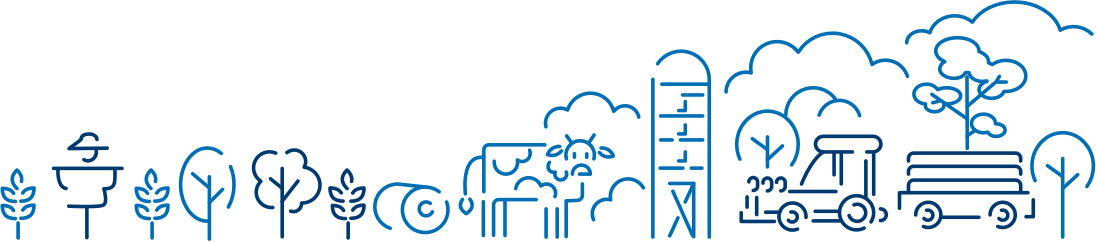